SUMARIO
CAPÍTULO I
EL PROBLEMA
CAPÍTULO II
MARCO REFERENCIAL
CAPÍTULO III
METODOLOGÍA  DE LA INVESTIGACIÓN
CAPÍTULO IV
ANÁLISIS DE RESULTADOS
CAPÍTULO V
CONCLUSIONES   RECOMENDACIONES
CAPÍTULO VI
PROPUESTA
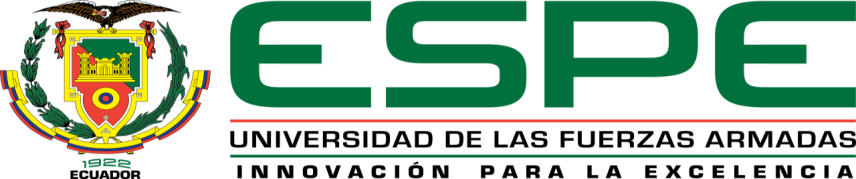 “PLAN DE PROTECCIÓN Y SEGURIDAD FÍSICA
DEL PUERTO DE MANTA 
PARA PREVENIR RIESGOS DE 
ORIGEN NATURAL Y ANTRÓPICO”
2015
AUTOR: FRANCISCO JAVIER REINOSO HARO
CAPÍTULO I: EL PROBLEMA
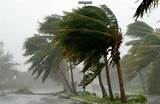 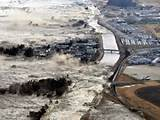 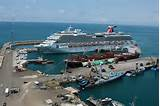 PUERTO DE MANTA
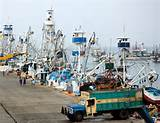 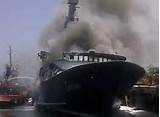 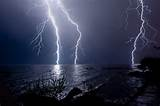 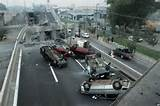 DELIMITACIÓN DEL PROBLEMA
FORMULACIÓN DEL PROBLEMA
La Infraestructura Física le permite: 
Recibir un sinnúmero de embarcaciones
Realizar actividades de: (pesca de altura, artesanal) y cabotaje
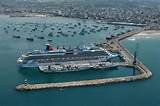 INTERROGANTES
¿Cómo un  sistema de seguridad, protección y conservación  física del Puerto de Manta puede apoyar al objetivo para el cual han sido establecido?
¿De qué manera la ubicación estratégica del Puerto de Manta facilitará la materialización potencial o real de amenazas tradicionales, asimétricas y fenómenos naturales?
¿Cómo el fácil acceso al Puerto de Manta permite el ingreso de una diversidad de personas ajenas a sus instalaciones, lo que dificulta su control y posibilita actos de origen antrópico?
JUSTIFICACIÓN DE LA INVESTIGACIÓN
[Speaker Notes: EN ESTA LAMINA SOLO DEJAR IDEAS FUERZA, LAS VOY A MARCAR CON AMARILLO Y ROJO]
OBJETIVOS
HIPÓTESIS
CAPÍTULO II: MARCO REFERENCIAL
MARCO LEGAL
CAPÍTULO III: METODOLOGÍA DE LA INVESTIGACIÓN
CAPÍTULO IV: ANÁLISIS E INTERPRETACIÓN DE RESULTADOS
ANÁLISIS FODA:

En el Puerto de Manta, se han determinado y analizado riesgos de origen natural (tsunamis, sismos) y antrópico (narcotráfico, tráfico de armas, actos de sabotaje, actos terroristas, fuga de gases tóxicos, conatos de incendio, derrames de hidrocarburos, etc.), de los cuales se determinó a los riesgos de Tsunami y Narcotráfico como los más probables y que pueden incidir en la seguridad del Puerto de Manta. 

Por otra parte el análisis cualitativo de la observación e información bibliográfica recopilada en relación al Puerto de Manta, permitió establecer de manera general el FODA del Plan de Seguridad del Puerto de Manta.
DETERMINACIÓN DEL FODA
CONFRONTACIÓN DEL FODA
Matriz de impacto de Estrategias Ofensivas
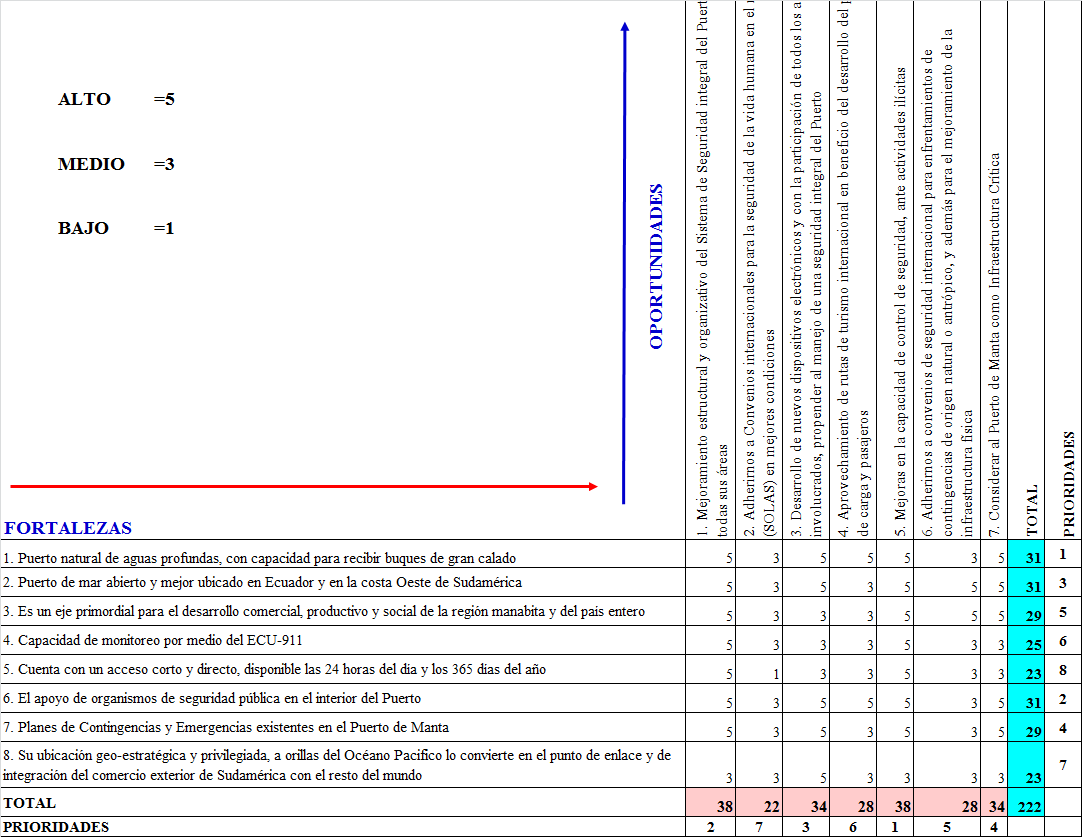 Matriz de impacto de Estrategias Defensivas
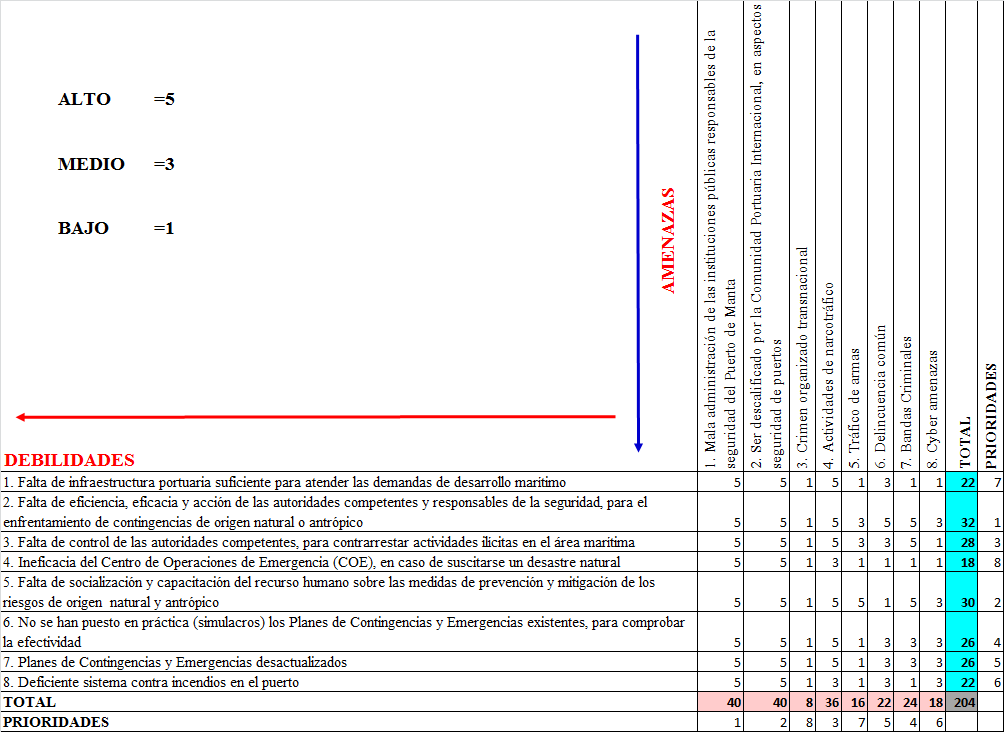 ANÁLISIS E INTERPRETACIÓN DE ENCUENTAS
PREGUNTA 3. ¿Los controles de seguridad en las instalaciones del Puerto de Manta son adecuados y lo conocen los usuarios?
PREGUTA 6. Los desastres naturales ocasionan pérdidas humanas y materiales; ¿La población del Puerto de Manta está preparada ante un posible tsunami, sismo, maremoto, etc.?
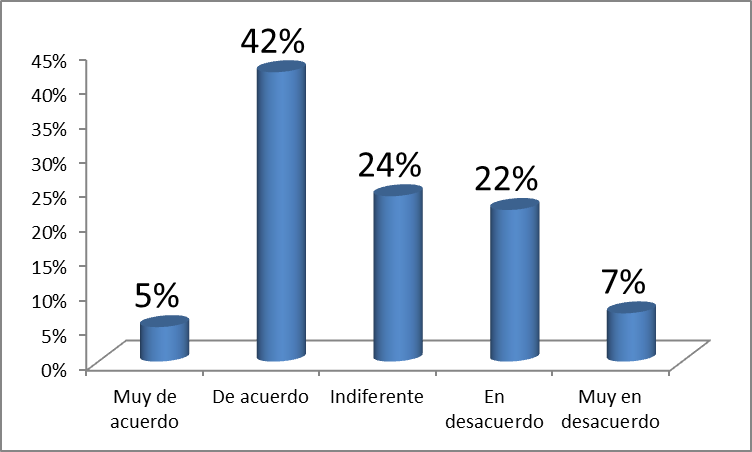 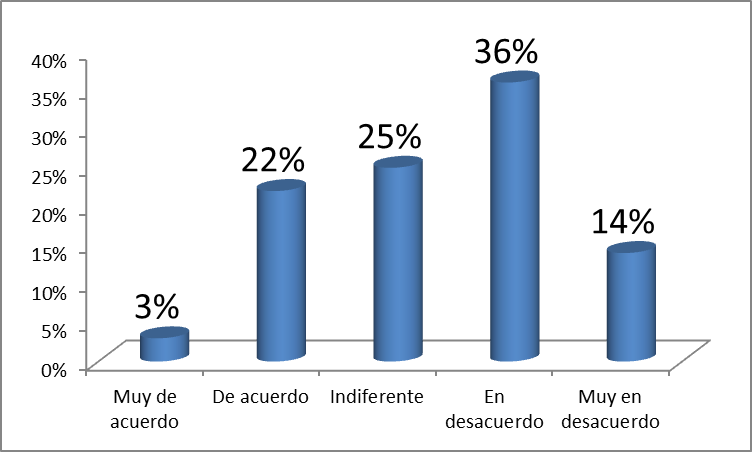 Análisis:
 
Según los datos reflejados en las encuestas realizadas a la población del Puerto de Manta, se observa que el 22% está de acuerdo y muy de acuerdo un 3%, correspondiendo a 60 personas encuestadas; sin embargo, se pone de manifiesto que un porcentaje considerable de 121 personas opinan lo contrario (36% en desacuerdo y 14% muy en desacuerdo) y el 25% de la población mostró indiferencia.
 
Interpretación:
 
Estos resultados confirman que no ha existido la difusión adecuada a los habitantes del Puerto de Manta sobre las medidas de seguridad que se deben adoptar ante la posibilidad de ser afectados por un desastre natural, lo que puede generar consecuencias muy graves con pérdidas tanto humanas como materiales.
Análisis:
 
Como se aprecia en el gráfico estadístico, el 42% de la población encuestada está de acuerdo y muy de acuerdo el 5%, correspondiendo a 114 personas; sin embargo un 24% se cataloga  como indiferente, el 22% está en desacuerdo y el 7% muy en desacuerdo
 
Interpretación:
 
De acuerdo a los datos estadísticos obtenidos, se puede determinar que más del 50% de las personas encuestadas no tienen conocimiento o han percibido que la seguridad es deficiente en las instalaciones del Puerto de Manta, ya que el personal asignado a esta tarea es insuficiente y no es supervisado regularmente.
PREGUNTA 11. Los usuarios de las instalaciones y la población en general han realizado simulacros de evacuación y emergencias en cumplimiento a los Planes de Contingencias y Seguridad existentes en el Puerto de Manta.
PREGUNTA 10. Los planes de seguridad y emergencias para prevenir contingencias de origen natural o causadas por el hombre, existentes en el Puerto de Manta, están actualizados y lo conocen los usuarios de las instalaciones.
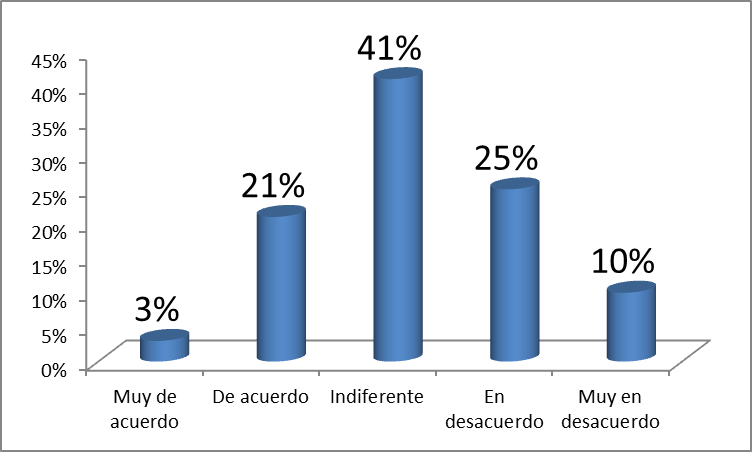 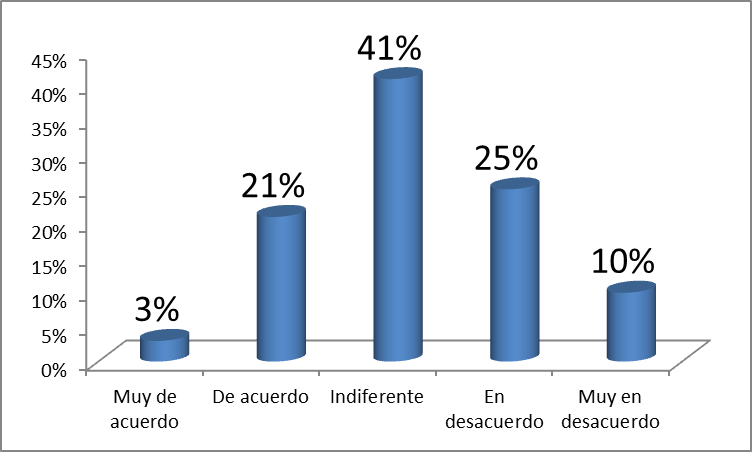 Análisis:

Como se puede apreciar en la muestra estadística, un mínimo porcentaje de las personas encuestadas (24%) están de acuerdo, el 35% está en desacuerdo; sin embargo un alto porcentaje (41%) de los encuestados se muestran indiferentes.
 
Interpretación:
 
Estos resultados nos demuestra claramente que la mayoría de encuestados no tienen conocimiento alguno sobre los Planes de Contingencias y Emergencias existentes, y por ende no saben cómo actuar en caso de una eventualidad de origen natural o antrópico que pudiera suscitarse en el Puerto de Manta o en las costas ecuatorianas
Análisis:
 
Según lo demuestra el cuadro estadístico, la población encuestada del Puerto de Manta en un alto porcentaje (41%), se muestra indiferente. El 35% de los encuestados manifiesta que está en desacuerdo, mientras que en un porcentaje mínimo (24%) sí está de acuerdo. 
 
Interpretación:
 
Ante los resultados obtenidos, se puede determinar que las autoridades competentes no han socializado ni han puesto en práctica los Planes de Seguridad existentes para prevenir una eventualidad de origen natural o antrópica que pudiera suscitarse en el Puerto de Manta; por lo tanto la mayoría de los encuestados ni siquiera saben cómo actuar en caso de una emergencia.
PREGUTA 7. Las autoridades de control han adoptado algunas medidas de seguridad en el Puerto de Manta; ¿se debería incrementar otras medidas de seguridad para prevenir los desastres causados por el hombre y de origen natural?
PREGUNTA 12. ¿La población del Puerto de Manta ha recibido charlas y conferencias de seguridad para enfrentar alguna contingencia en cumplimiento a los Planes de Seguridad y Emergencias existentes en el Puerto de Manta?
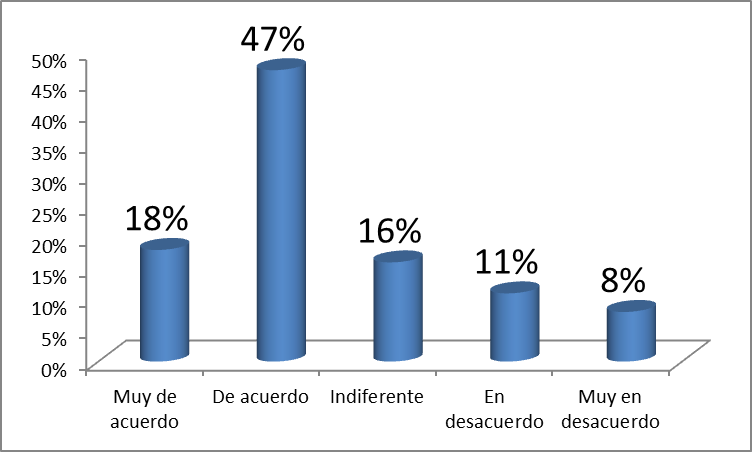 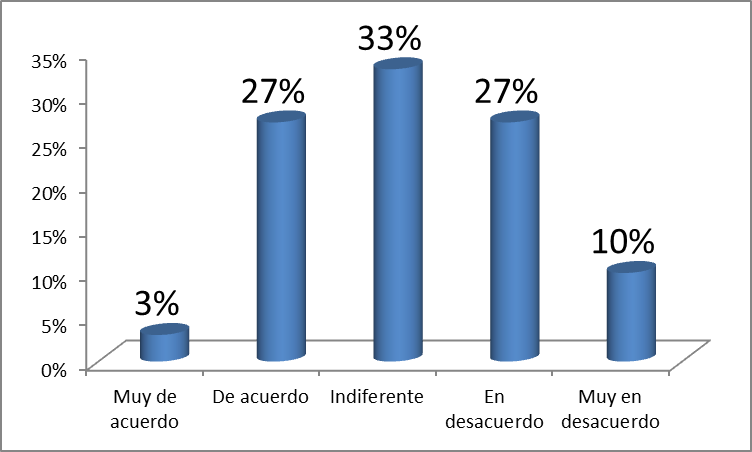 Análisis:
 
De acuerdo a la muestra estadística, se puede determinar que las personas encuestadas en un elevado porcentaje (70%), es indiferente o está en desacuerdo, y únicamente el 30% de la muestra poblacional está de acuerdo.
 
Interpretación:
 
Resultados que nos permiten determinar que los habitantes del Puerto de Manta no están preparados y tampoco tienen conocimiento alguno sobre las medidas de seguridad que deben adoptarse para prevenir un desastre ya sea de origen natural o antrópico, situación que conllevaría a graves pérdidas humanas y materiales.
Análisis:

Los datos estadísticos nos demuestran que la población del Puerto de Manta, en un 47% está de acuerdo y el 18% muy de acuerdo; sin embargo, el 19% está en desacuerdo y el 16% es indiferente.

Interpretación:

Se puede determinar que las medidas de seguridad adoptadas por las autoridades competentes ante una contingencia ya sea de origen natural o antrópico no son apropiadas y eficientes, por lo que es necesario incrementar otras medidas de seguridad y control para prevenir los desastres de origen natural 	y los causados por el hombre.
VALORACIÓN MATRIZ DE RIESGOS MODELO DE MOSLER
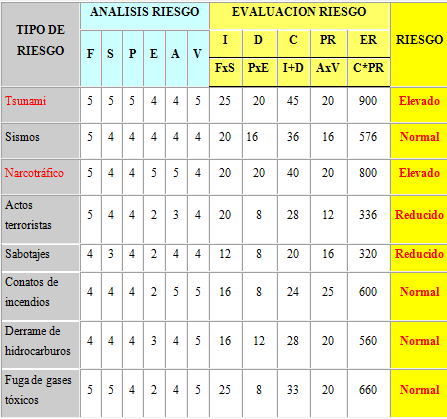 Valoración y Resultados:
 
Luego de realizar el análisis y valoración de los riesgos de origen natural (tsunami, sismos) y antrópico (narcotráfico, actos terroristas, sabotajes, conatos de incendios, derrames de hidrocarburos y fuga de gases tóxicos); los porcentajes nos demuestran claramente que en el Puerto de Manta en la actualidad, los riegos más probables que pueden ocurrir son de un Tsunami y Narcotráfico.
CAPÍTULO IV: CONCLUSIONES Y RECOMENDACIONES
CONCLUSIONES
RECOMENDACIONES
Mejorar el sistema de seguridad física, en cuanto a capacitación del cliente tanto interno como externo del Puerto de Manta
Actualizar los Planes de Contingencias, Emergencias y Seguridad para prevenir riesgos de origen natural  o antrópico, existentes en el Puerto de Manta.
CAPÍTULO VI: PROPUESTA
OBJETIVOS DE LA PROPUESTA
DESCRIPCIÓN DE LA PROPUESTA
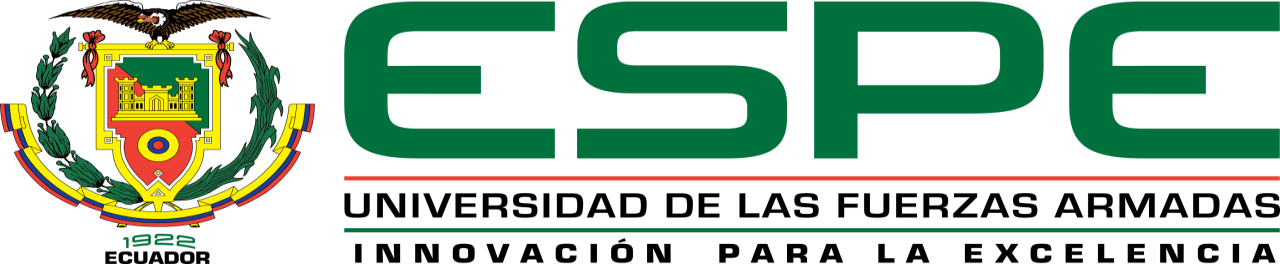 MUCHAS GRACIAS POR SU ATENCIÓN